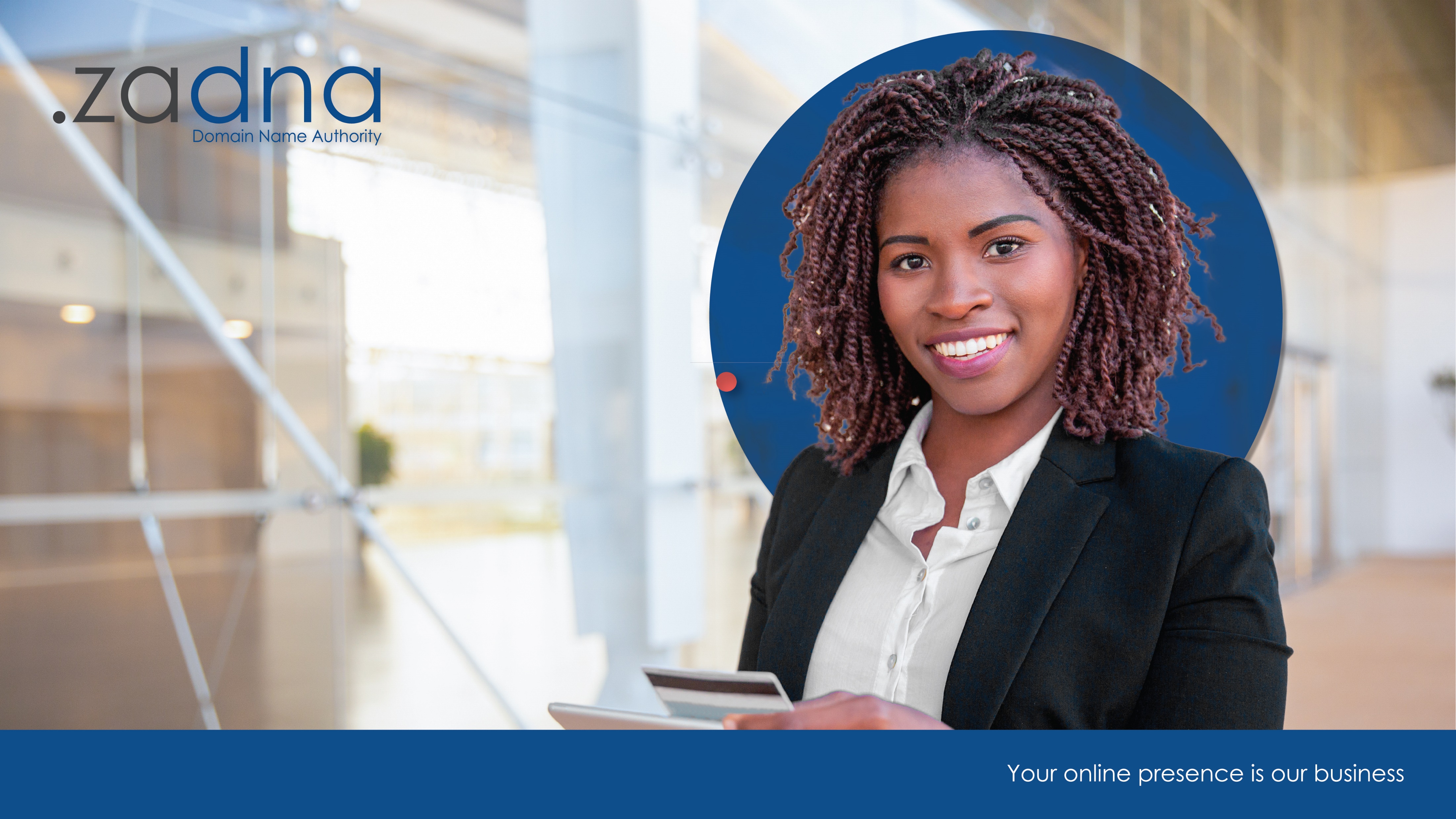 PowerPoint Title 1
ccNSO Session Proposal: ZA Schools 9
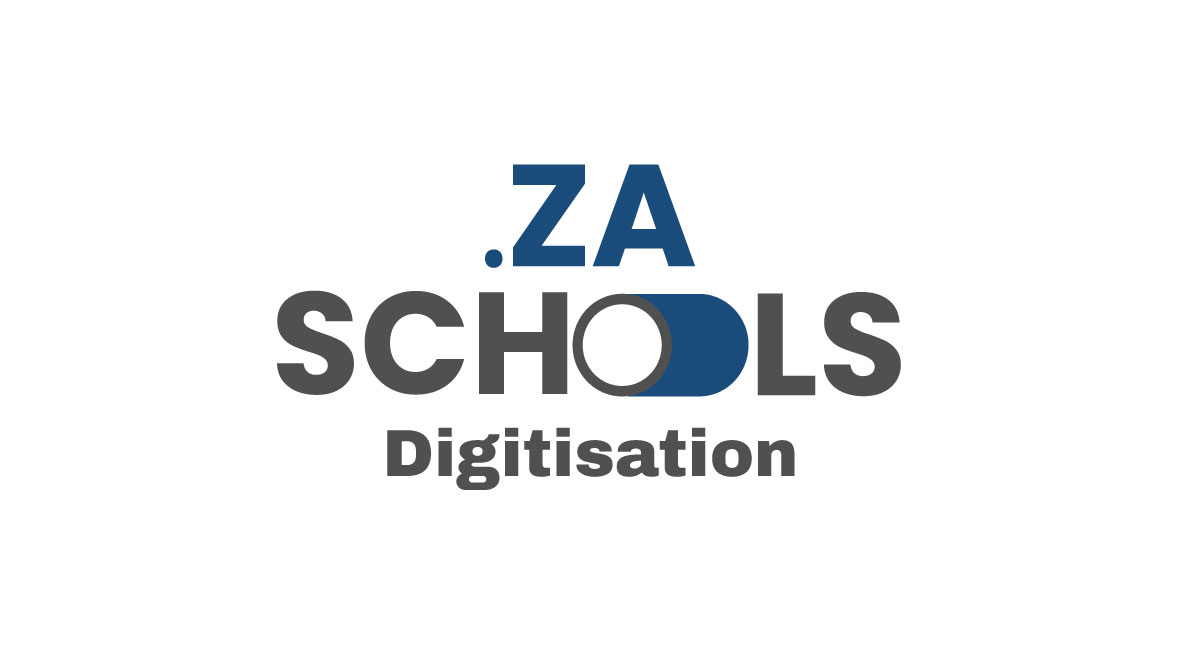 01
ZADNA on a Page
The .za Domain Name Authority (ZADNA) is the statutory regulator and manager of ZA Namespace.
PRT1
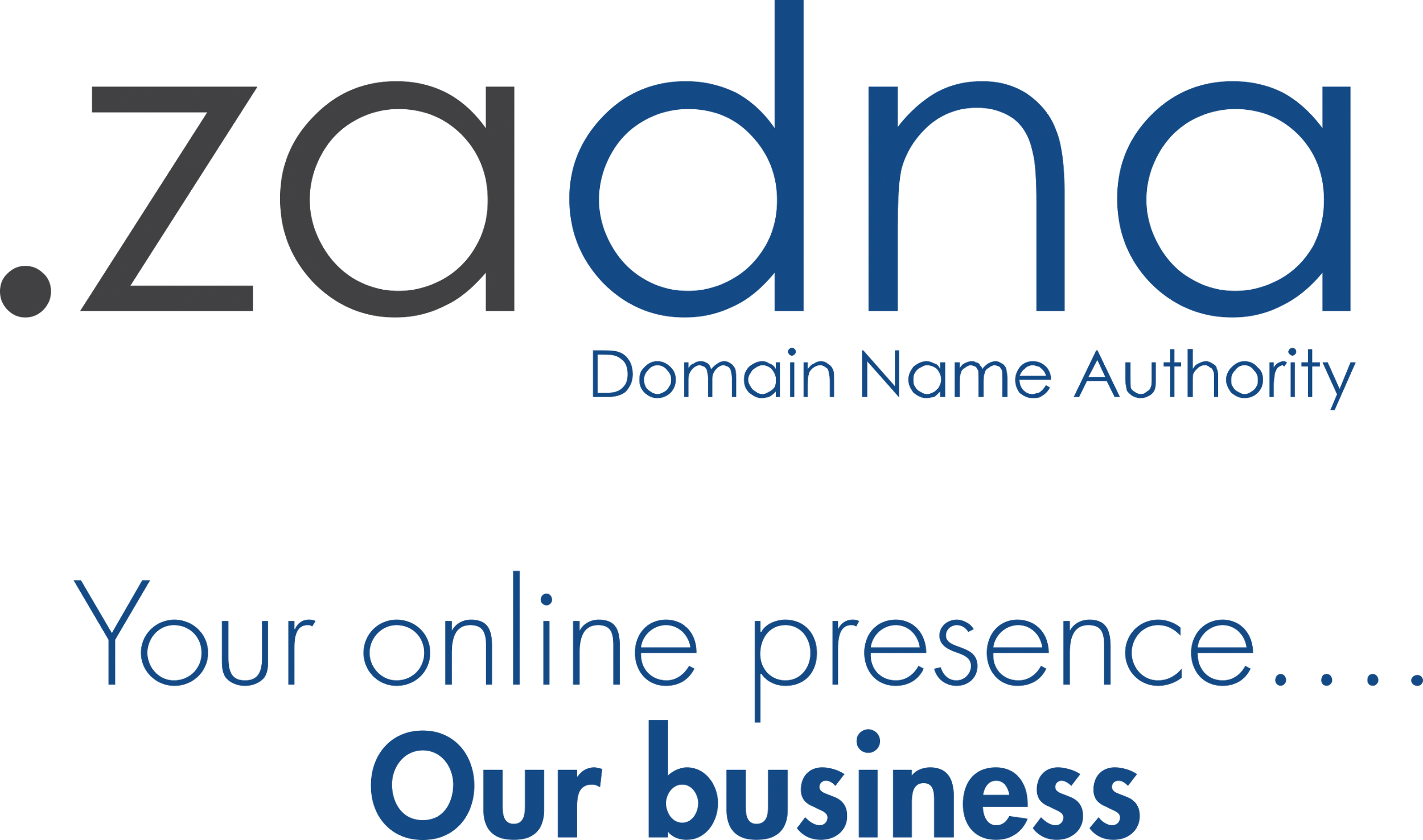 The Authority must enhance public awareness on the economic and commercial benefits of domain name registration.
PRT2
Comply with international best practice in the administration of the .ZA domain name space; license and regulate registries and  registrars and publish guidelines on .ZA domain namespace.
PRT3
ZADNA is the custodian of the Internet Governance in South Africa.
PRT4
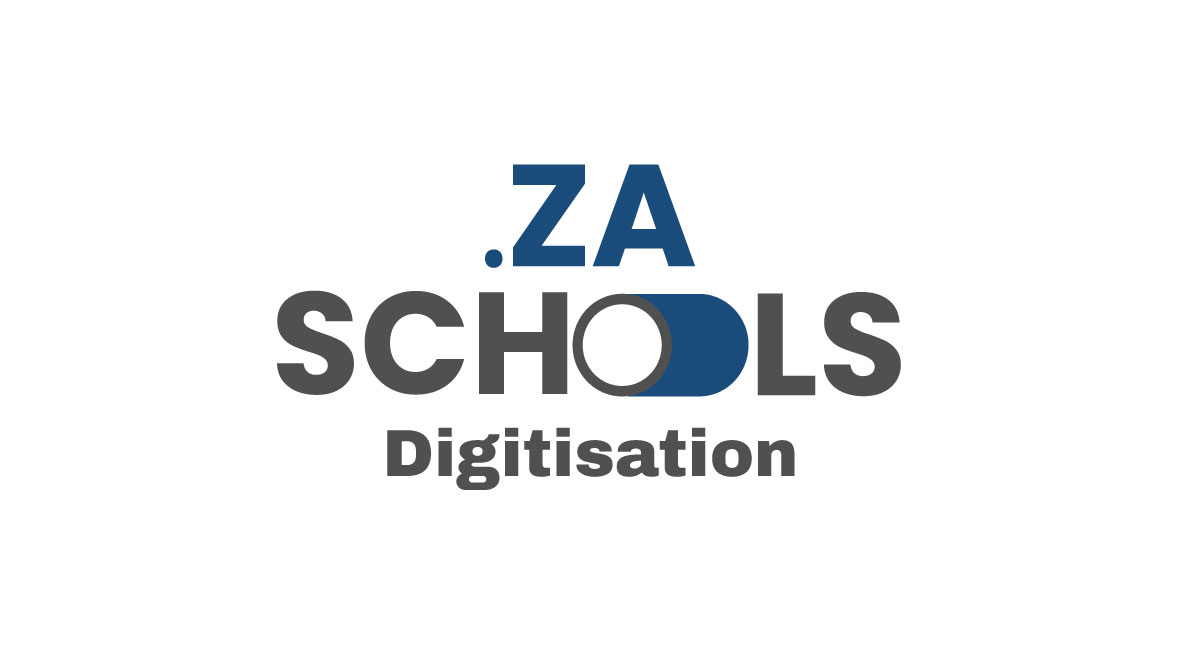 02
Legislated Mandate
ZADNA is a statutory, not-for-profit entity established in terms of Chapter X of the ECT Act 25 of 2002 to administer, manage and regulate the .ZA namespace. The mandate can be summed up as follows:

The management and administration of the .ZA namespace; 
. ZA policy, licensing, and regulation;
Monitoring and compliance; 
Domain name awareness and education; 
Research and development; and
Making relevant policy recommendations to the Minister.
Alternate Dispute Resolution Regulations

Additional non-ECT Act Responsibilities
dotCities
Internet Governance
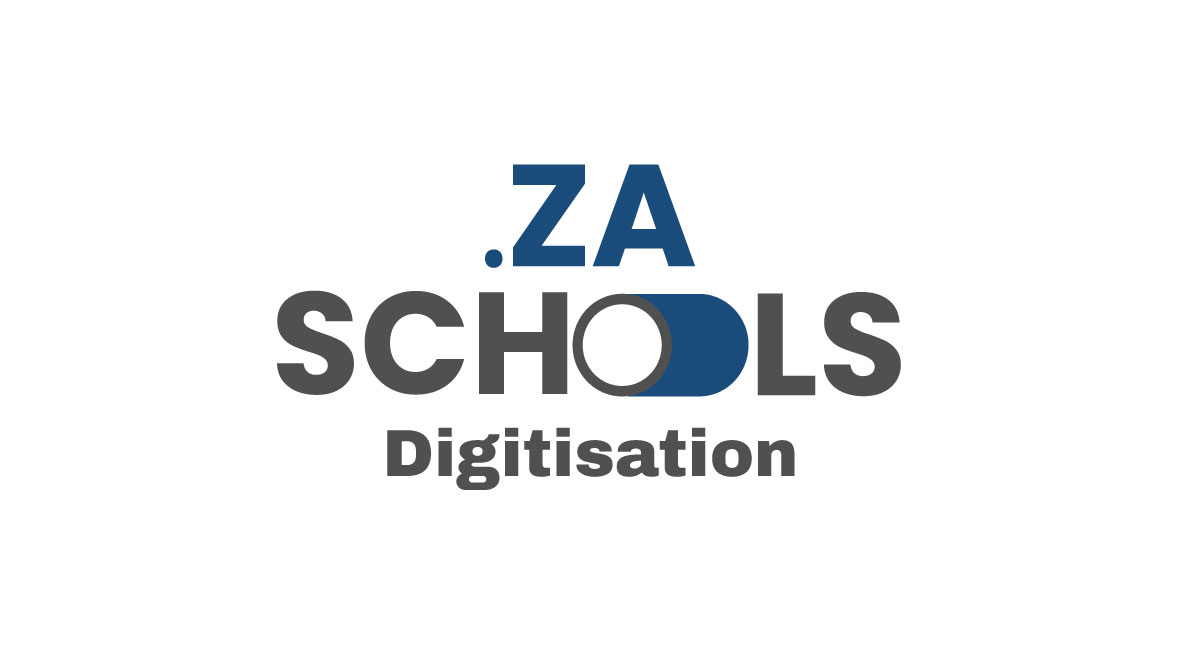 ZA Schools Digitisation Project
BACKGROUND & OBJECTIVEOF INITIATIVE
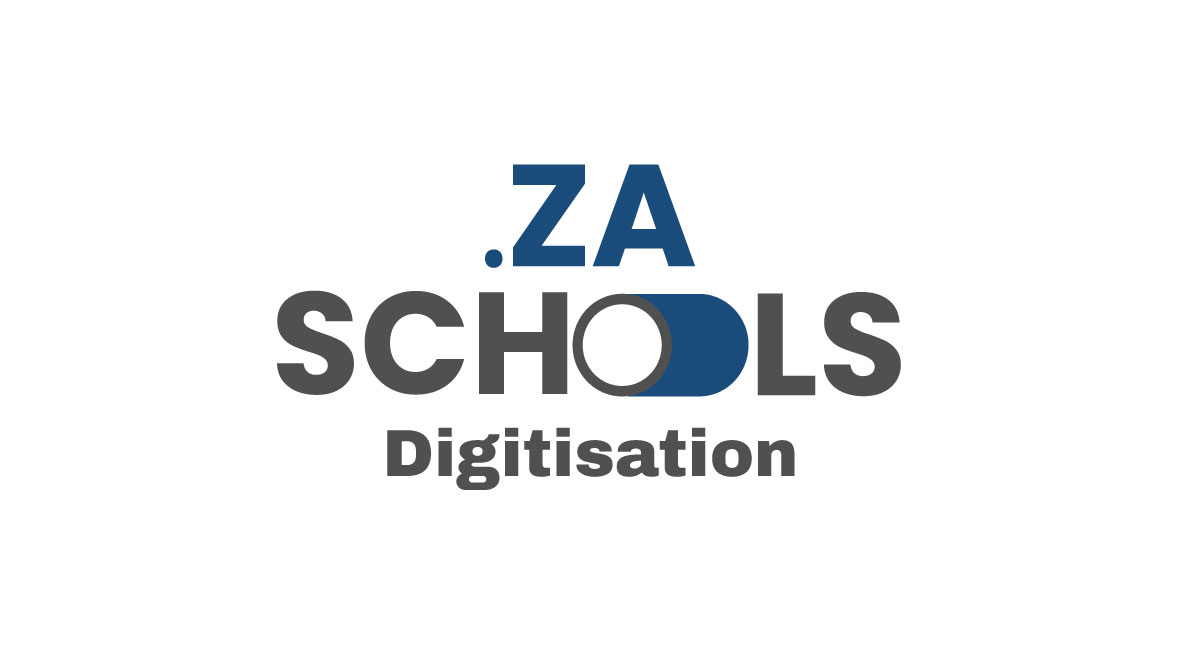 03
Problem Statement
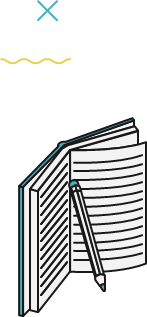 The South African Constitution guarantees the right to basic education, including access to digital resources
Goal 4 of the SDG: Ensure inclusive & equitable quality education & promote lifelong learning opportunities for all
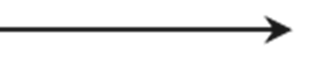 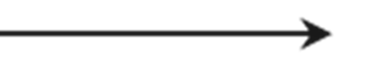 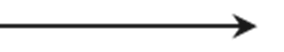 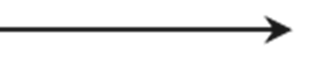 The digital gap persists as a significant challenge, especially for schools in rural and disadvantaged areas
Despite policies and initiatives like SA Connect & USAOs, state efforts for digital infrastructure provision to schools have been disjointed & insufficient
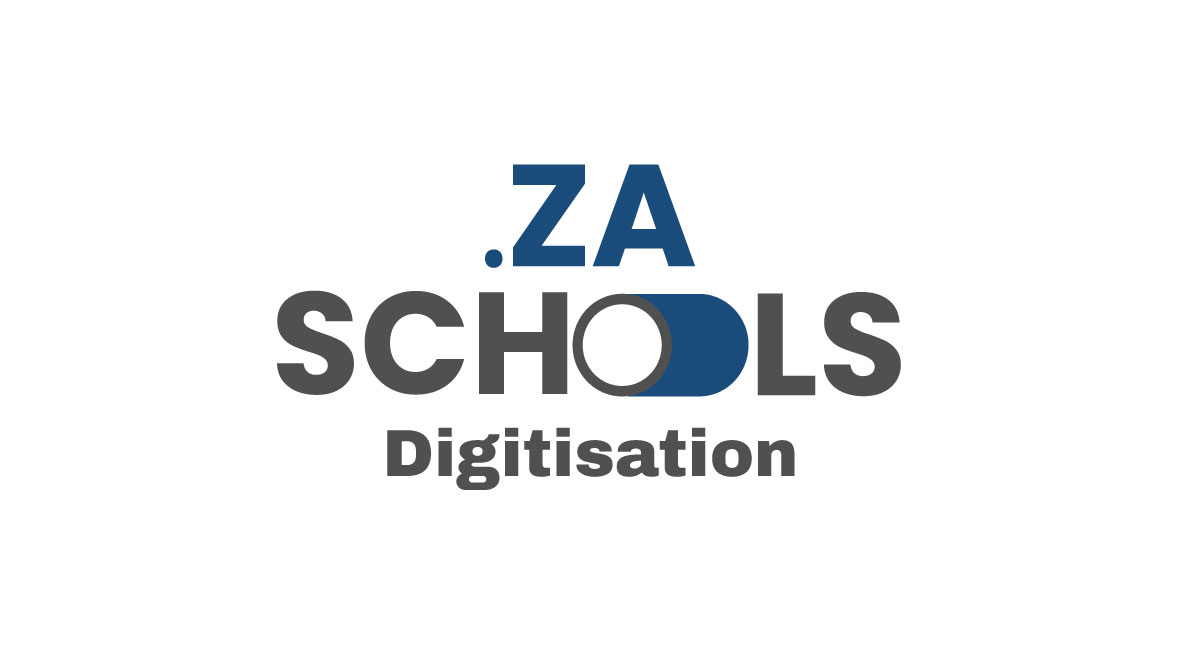 04
Problem Solution
06
01
Provide ICT internship or leadership program to 250 to 500 unemployed youth nationwide
Deploying 22 982 school.za domain names in three (3) years
Develop & deploy websites for all the beneficiary public schools
02
05
Provide training opportunities unemployed youth nationwide
04
03
Provide educators, parents, and learners with digital skills
Provide emails for 12 543 496 Learners & 402 961 Educators
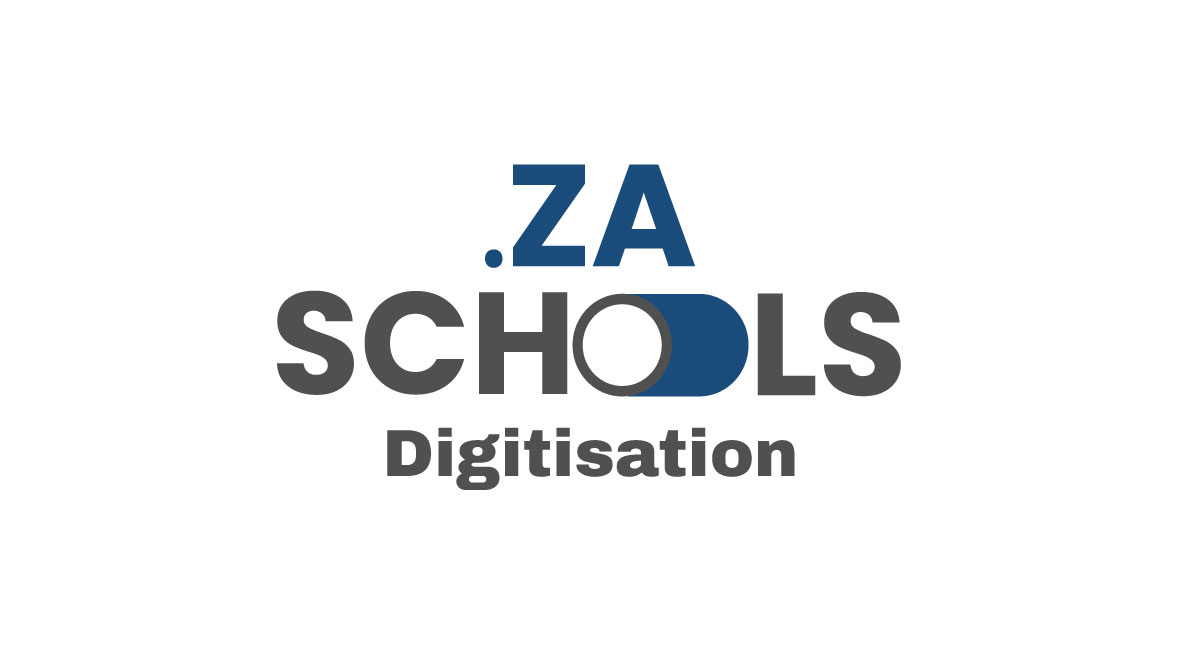 ZA Schools Digitisation Project
PROGRESS…
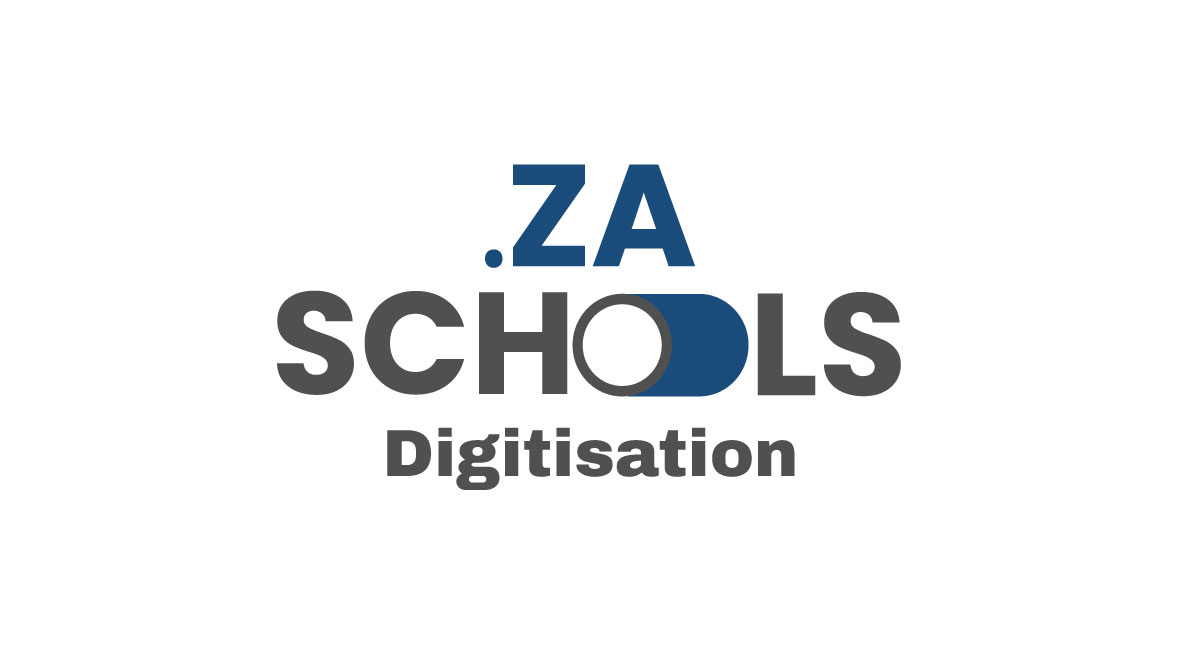 05
Administrative millstones
Department of Communication and Digital Technologies endorsed the project

ZADNA is the project custodian with implementation from relevant stakeholders

Memorandum of Understanding (MoU) with USAASA for funding
Initial funding of 11 million rand secured

Google collaboration for learning classrooms and platforms

MoUs with Free State and Northern Cape Department of Education for project endorsement.

Partnership with National Electronic Media Institute of South Africa (NEMISA) for Digital Literacy Cybersecurity and safety training targeted at: Educators, Learners, and Parents.
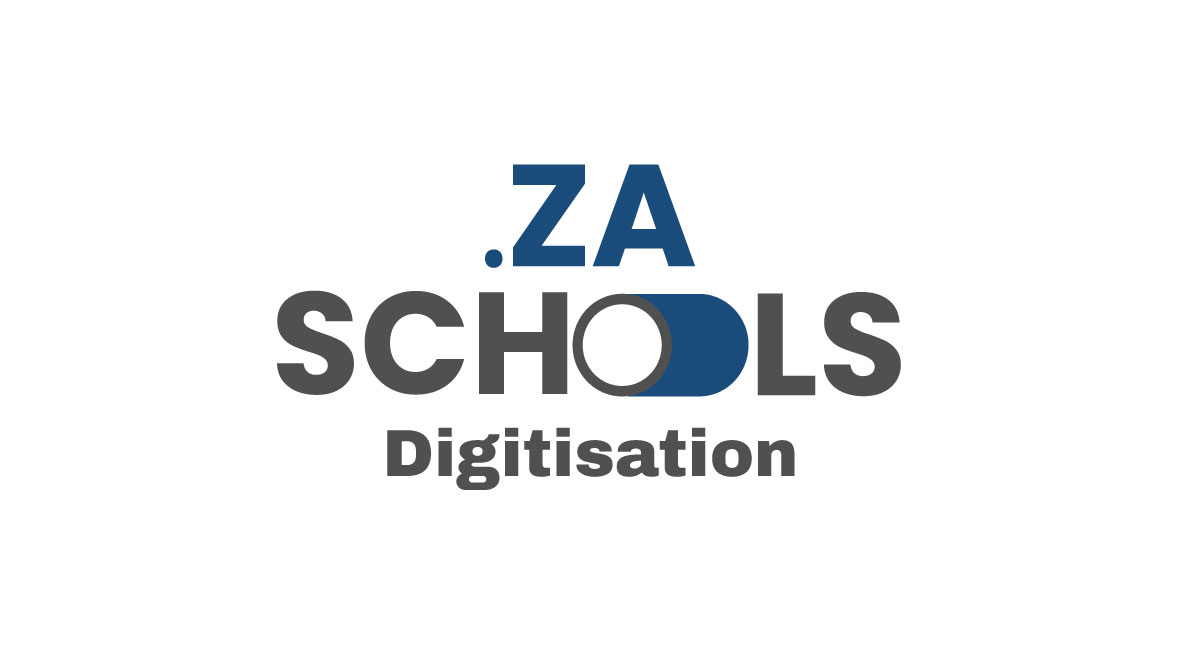 06
Technical Millstones
05
01
03
Deployed 6.4% school.za domain names in 6 months. 22% school.za domain names scheduled for the 2024/25 FY
Provide training opportunities 0% unemployed youth nationwide
all
Provided emails for 10.2% Learners & 10.2% Educators
02
04
Developed & deployed 3 websites for 3 public schools
6.4% educators, parents, and learners provided with digital skills
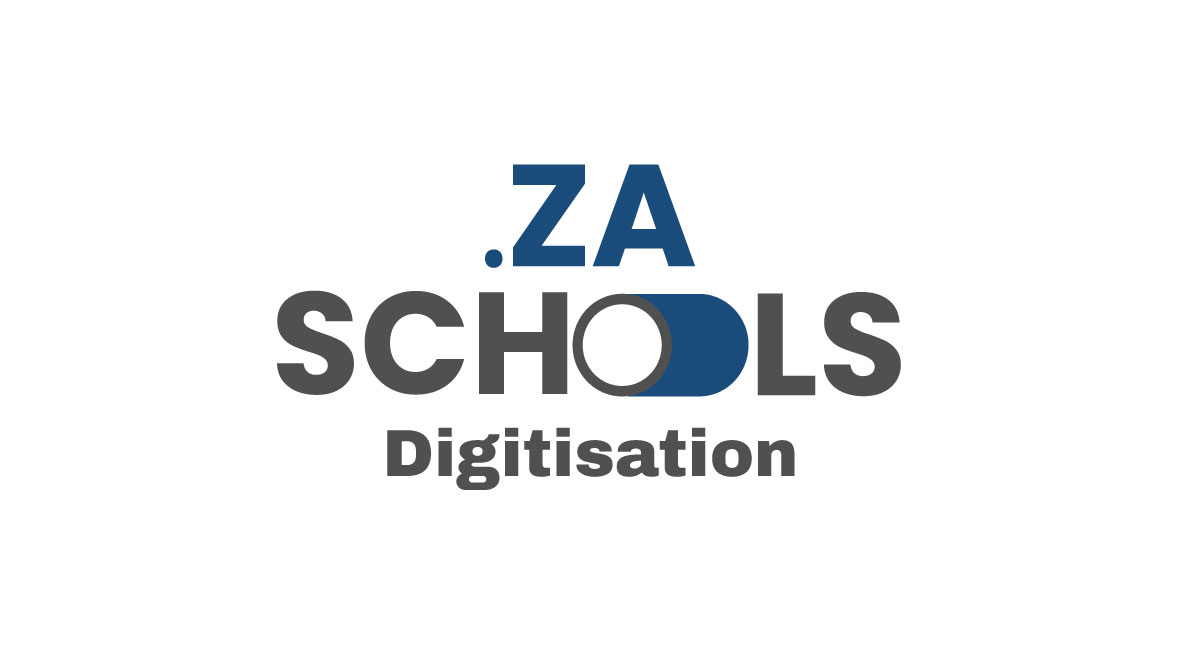 ZA Schools Digitisation Project
ANALYSIS OF PROGRESS…
Progress lies not in enhancing what is, but in advancing toward what will be. - Khalil Gibran
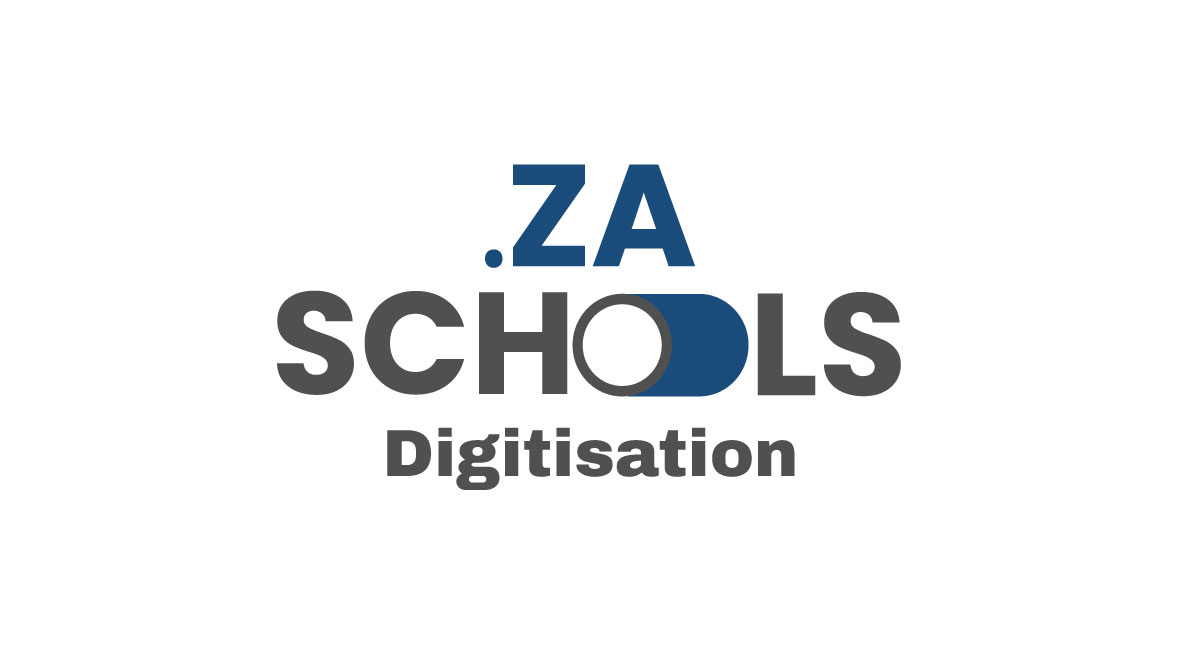 07
Initiative Challenges
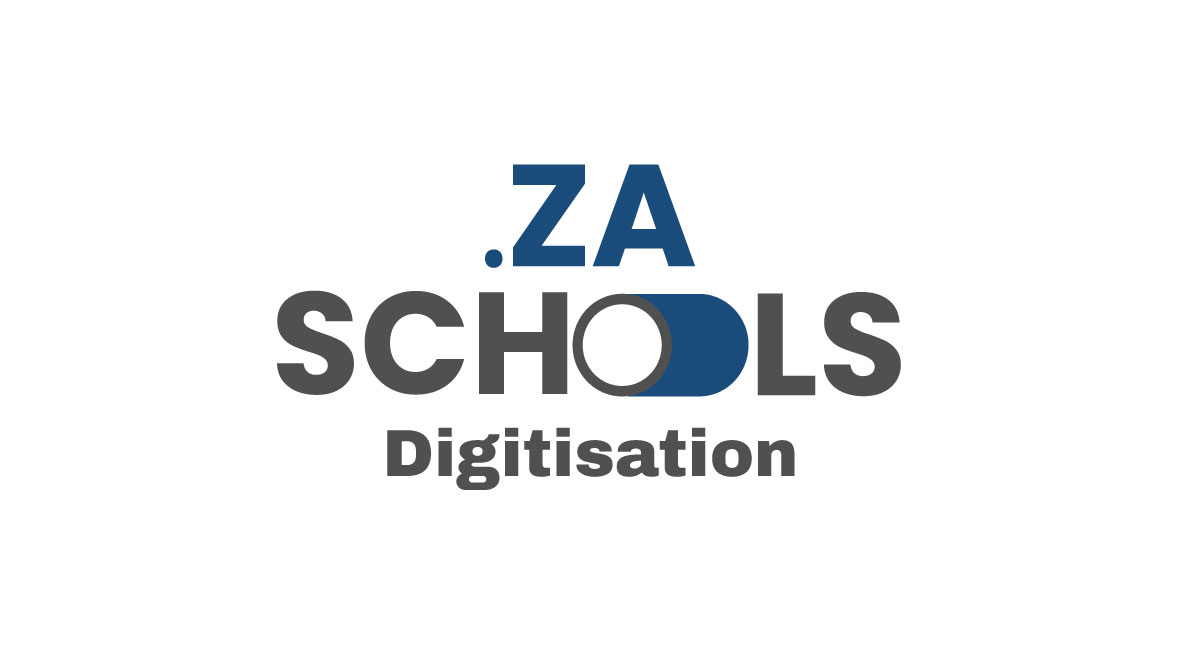 08
Initiative Success Factors
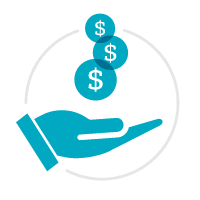 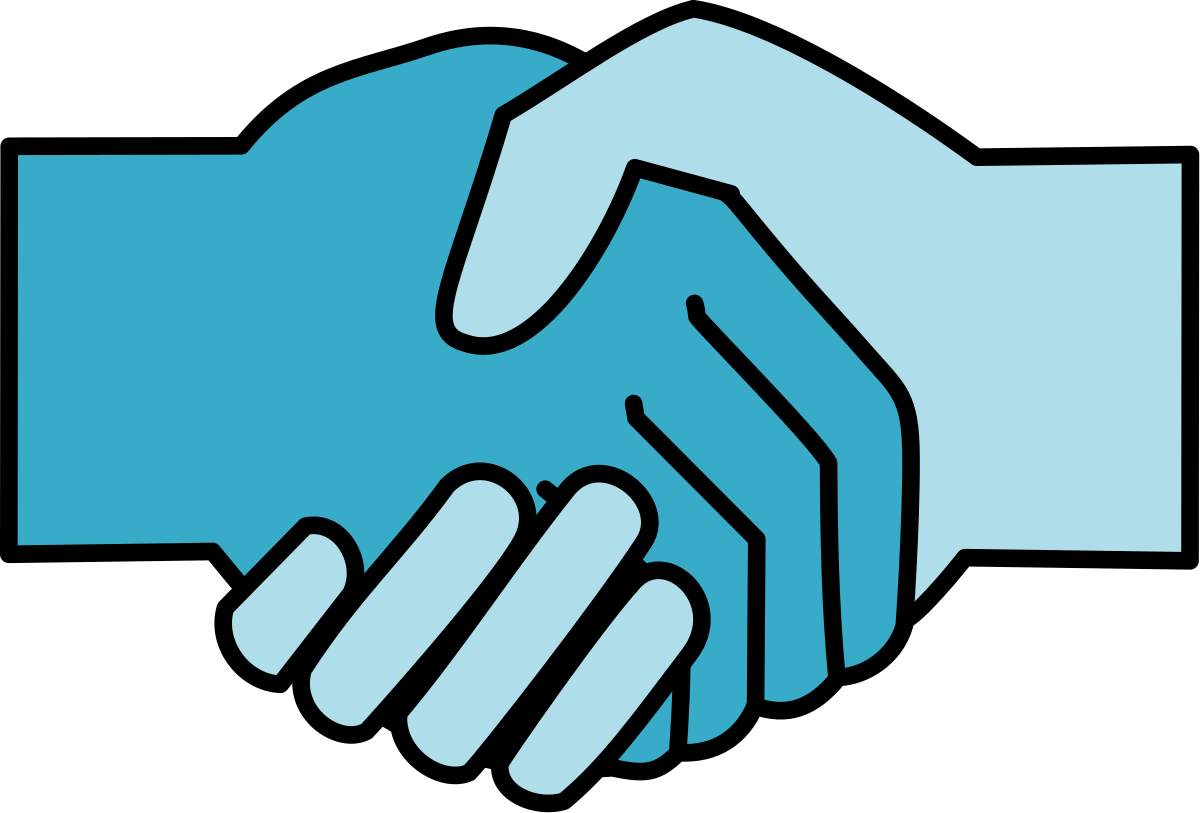 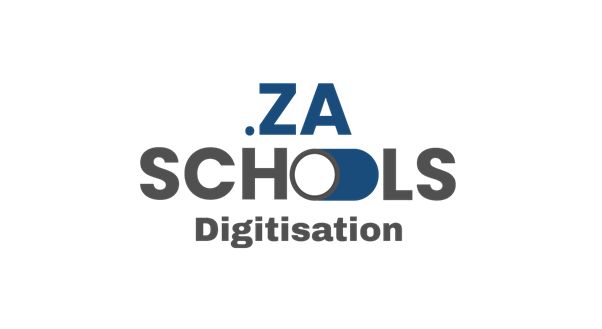 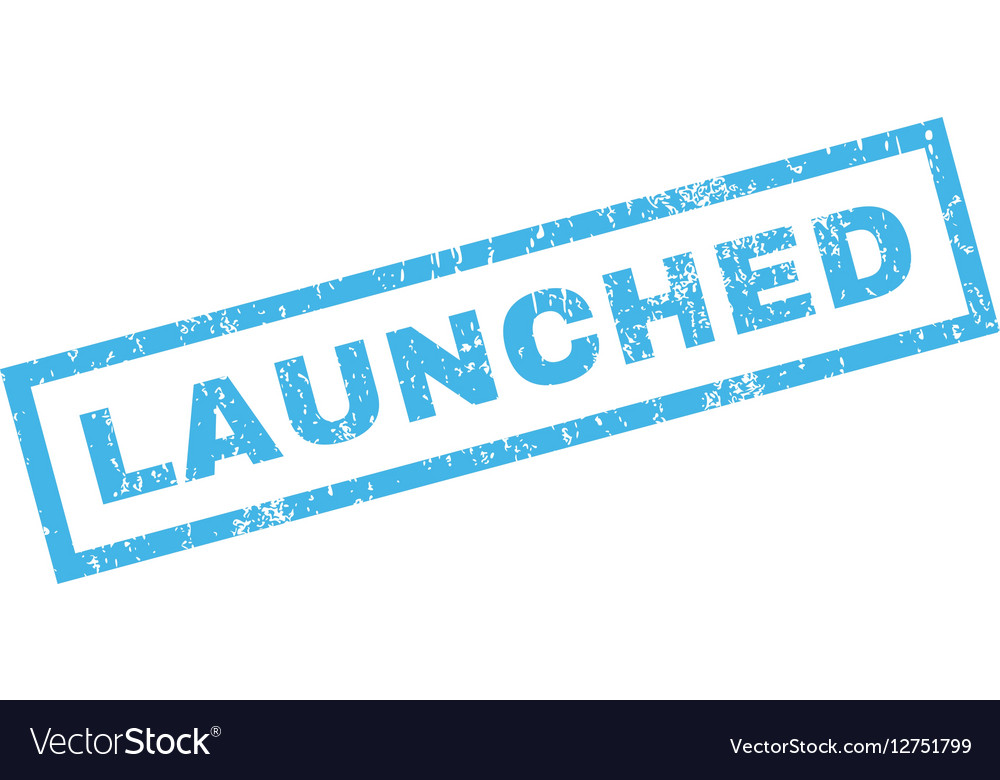 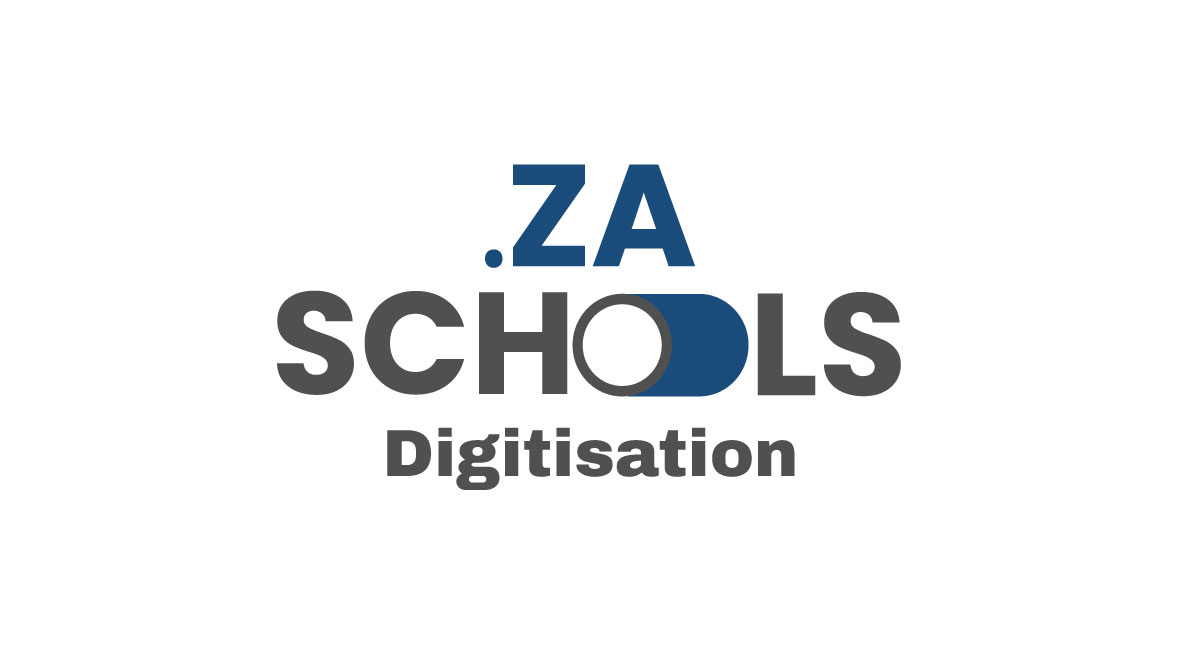 09
Measure outcome matrix
Infrastructure & Technology Deployment
Usage of digital learning resources and platforms.
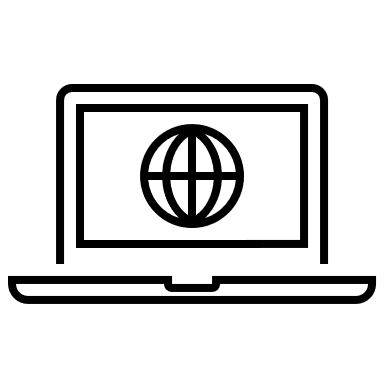 Teacher and Student Engagement
Frequency of teachers using learning platform and integrating it into  teaching practices.
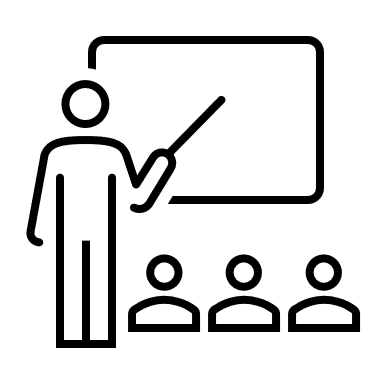 Stakeholder Satisfaction
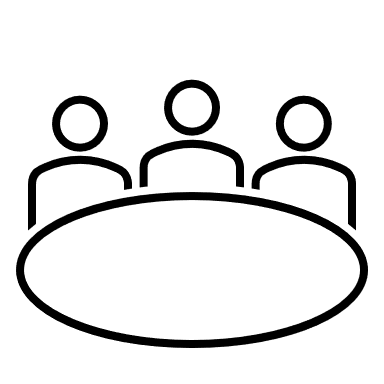 Student and teacher satisfaction, colupled with parental involvement and undrstanding of learning platform
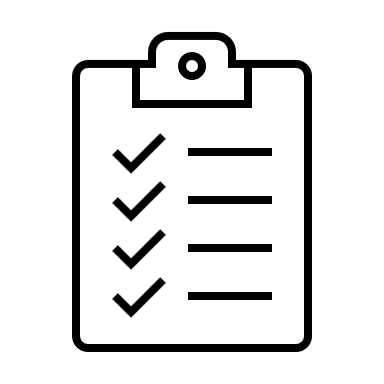 Operational Efficiency
Improvements in school administration and management through learning platform .
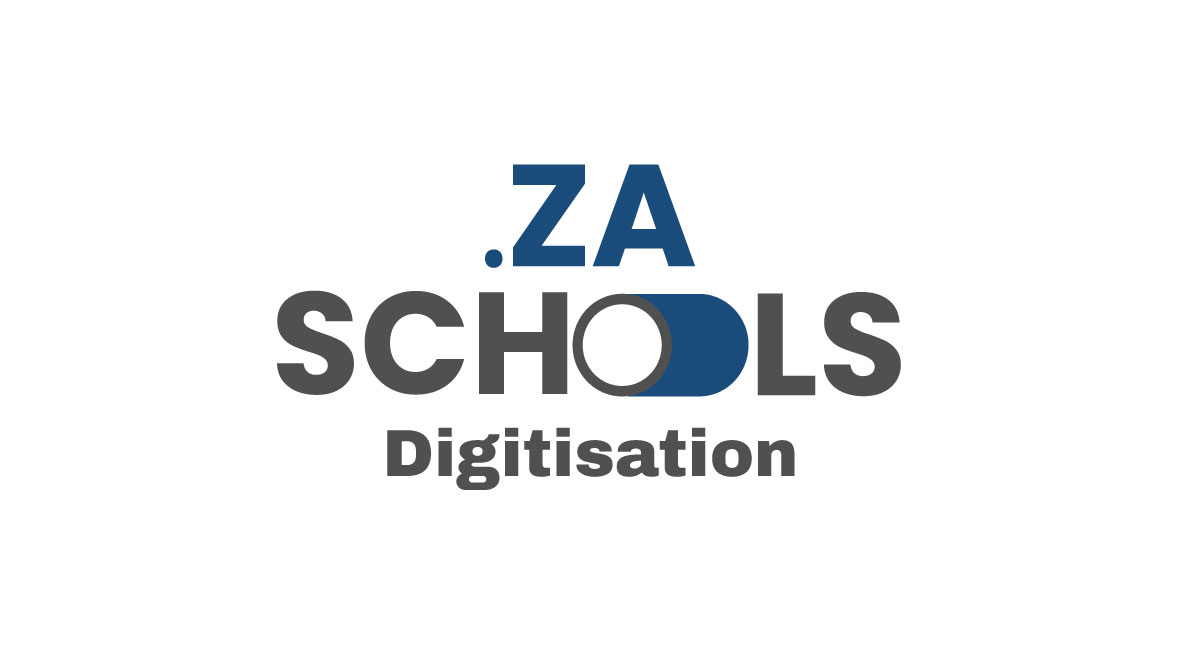 10
Conclusion
Thanks!
Do you have any questions?
Tsholofelo@zadna.org.za
+27 10  020  3919
https://www.zadna.org.za
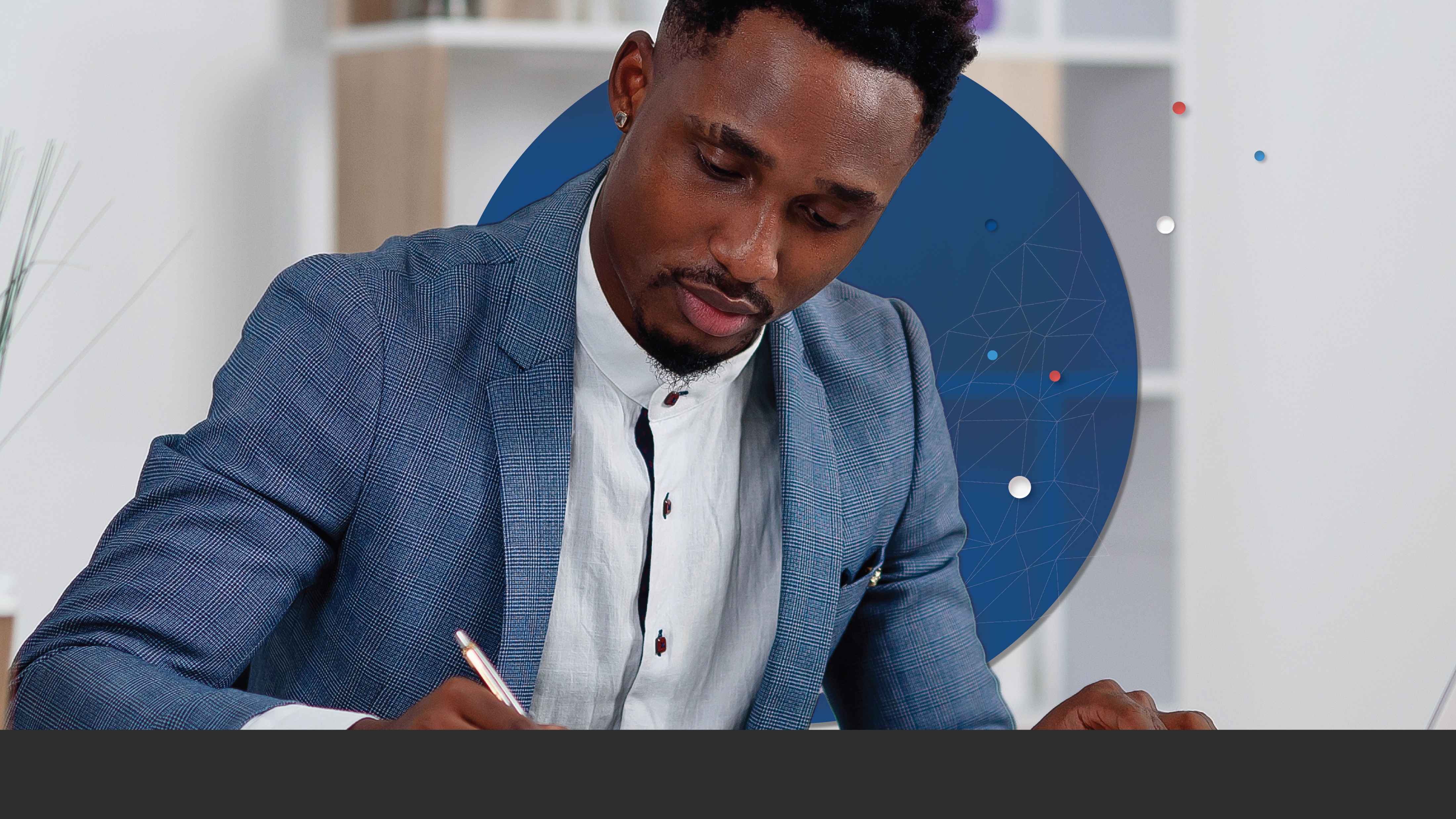 Thank you – Questions and Discussion